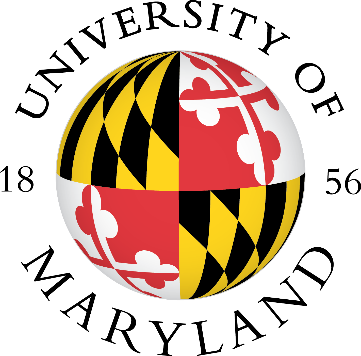 Prophet Secretaryfor Combinatorial Auctionsand Matroids
Soheil Ehsani
January 2018
Joint work with M. Hajiaghayi, T. Kesselheim , S. Singla
Online Decision Making
The problem consists of an initial setting and a sequence of events.
We have to take particular actions during time.
The goal is maximize expected reward or minimize expected cost.
Two important fundamental problems are Secretary problem and Prophet Inequality.
Secretary Problem
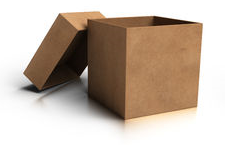 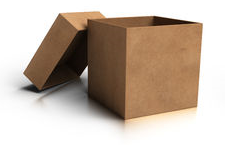 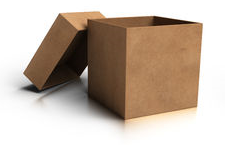 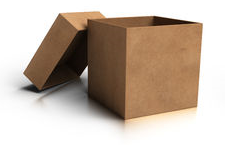 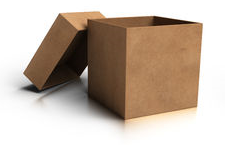 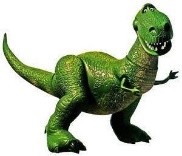 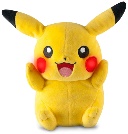 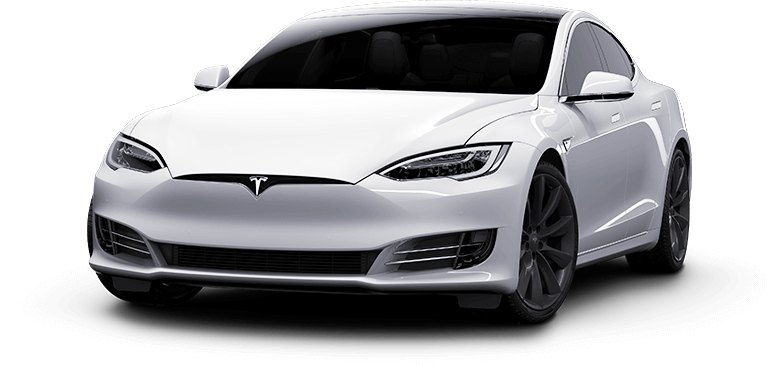 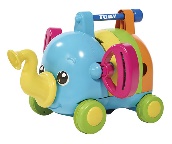 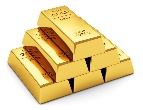 Prophet Inequalities
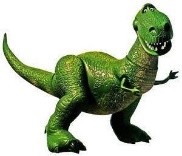 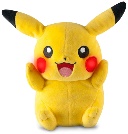 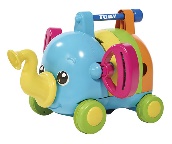 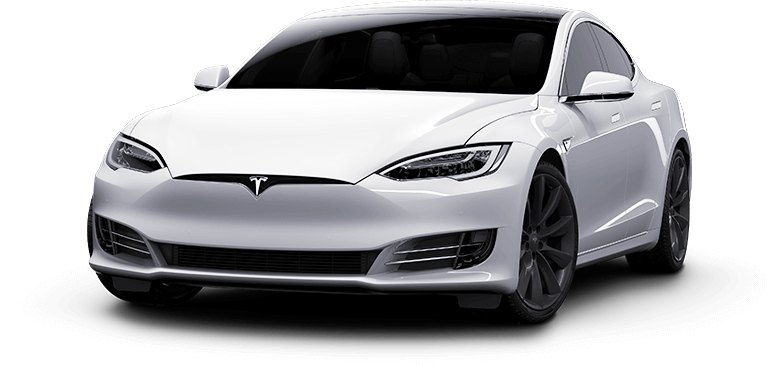 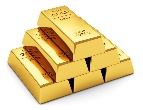 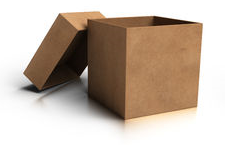 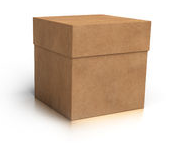 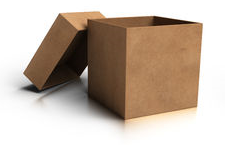 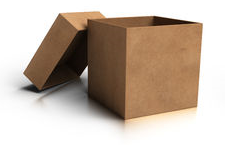 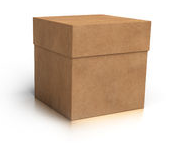 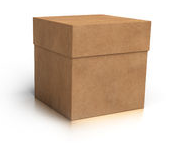 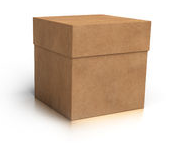 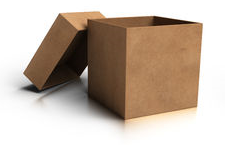 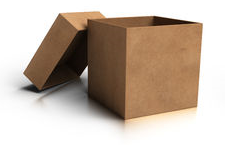 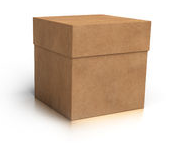 A Simple Tight Algorithm!
Prophet Secretary
Our Contribution
YES
Generalization: Combinatorial Auctions
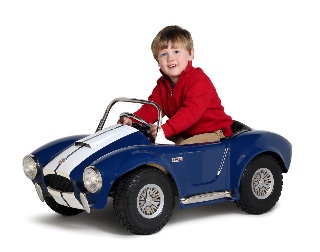 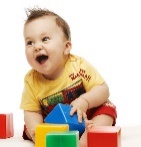 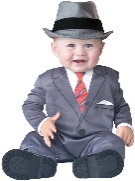 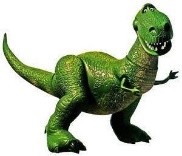 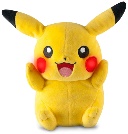 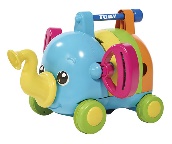 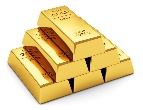 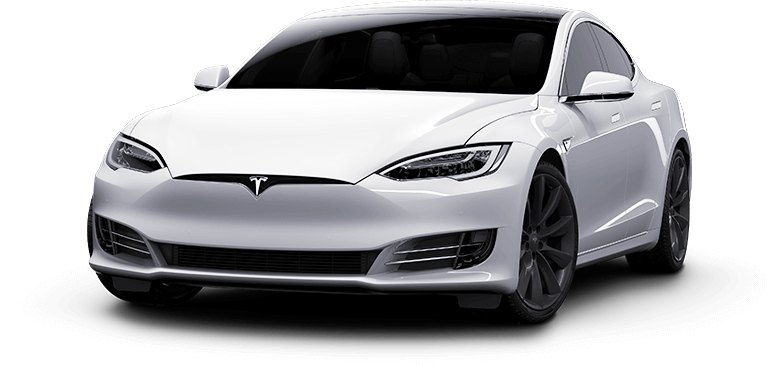 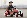 Generalization: Matroids
Our Approach
time-dependent discount function
time-independent base price
Lower bounding Social Welfare
Proof Template
Tuning the Discount Function
Proof:
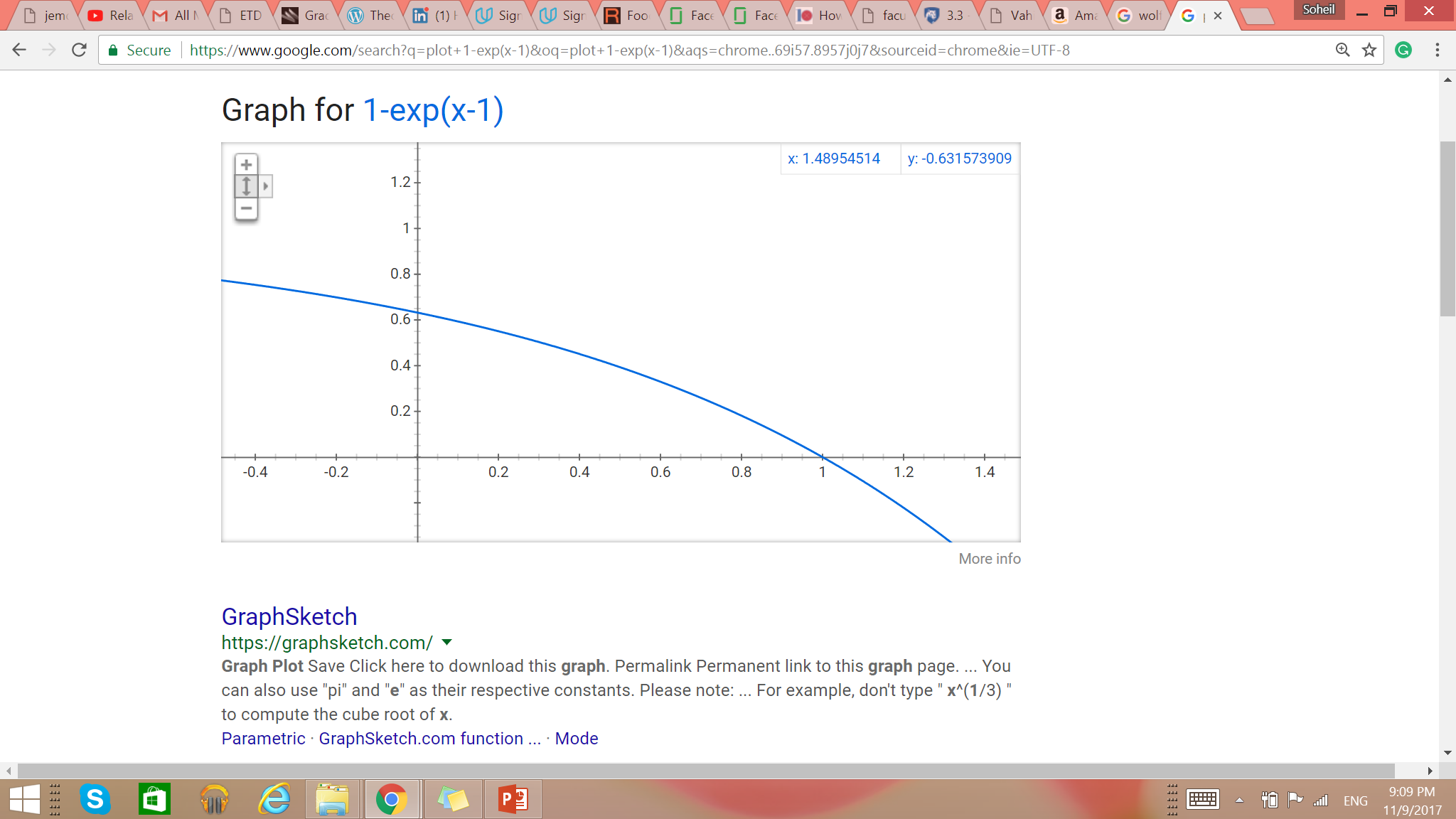 Algorithm: Combinatorial Auctions
Algorithm: Single Item
Analysis: Single Items
Conclusion
Thanks to my co-authors!
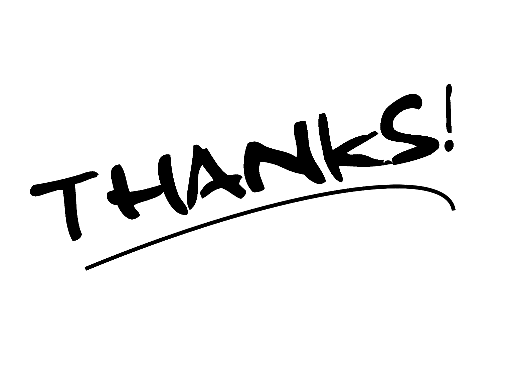 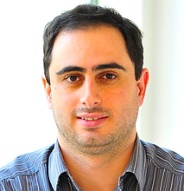 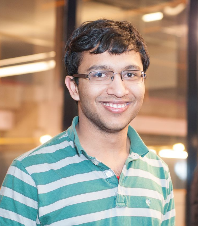 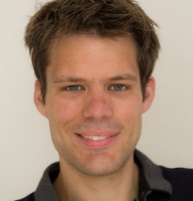 Sahil Singla (CMU)
Thomas Kesselheim (TUD)
Mohamad Hajiaghayi (UMD)